Welcome
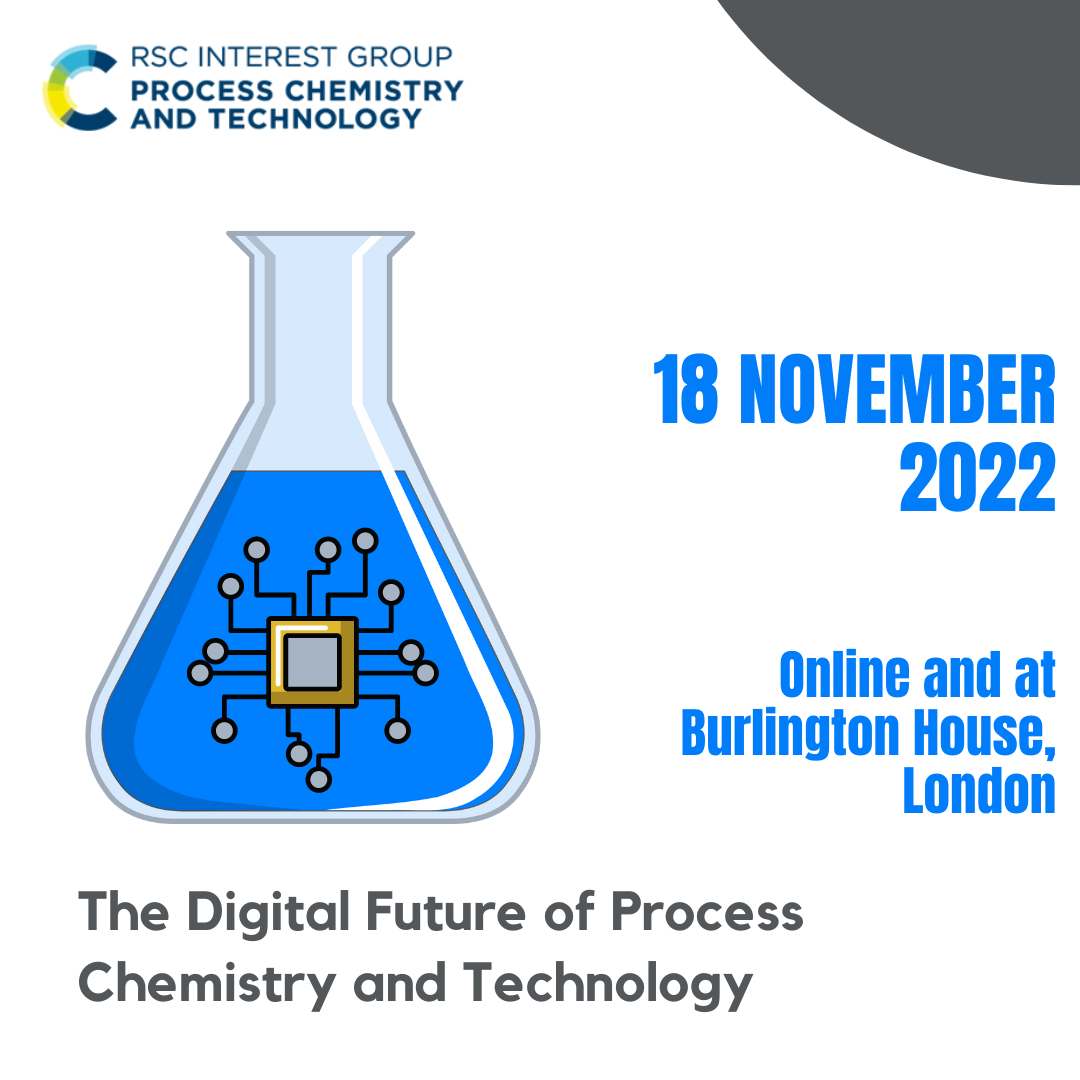 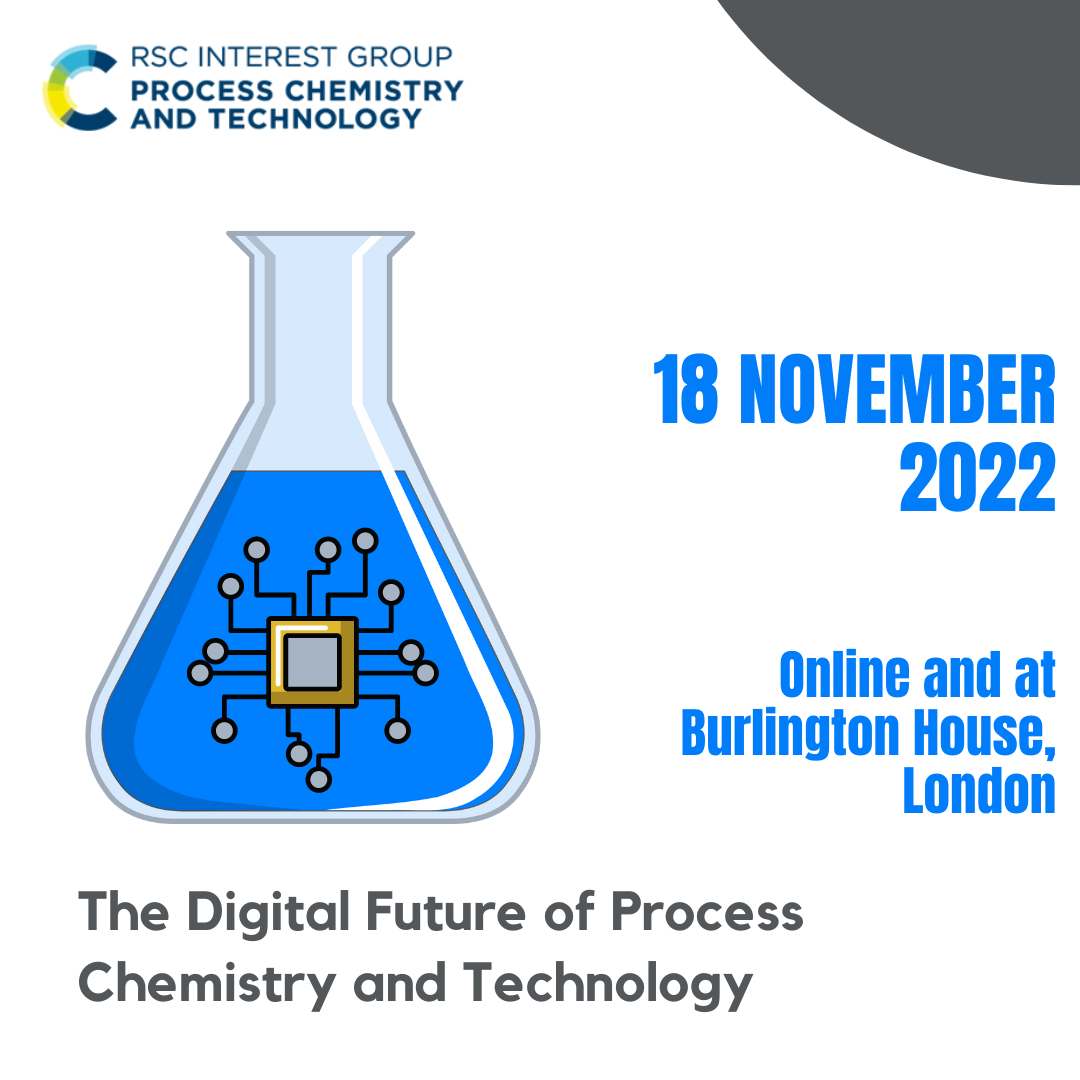 Sponsored by
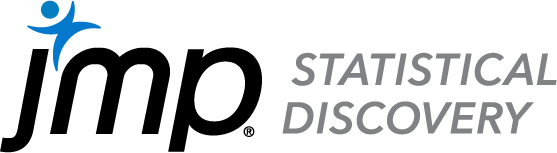 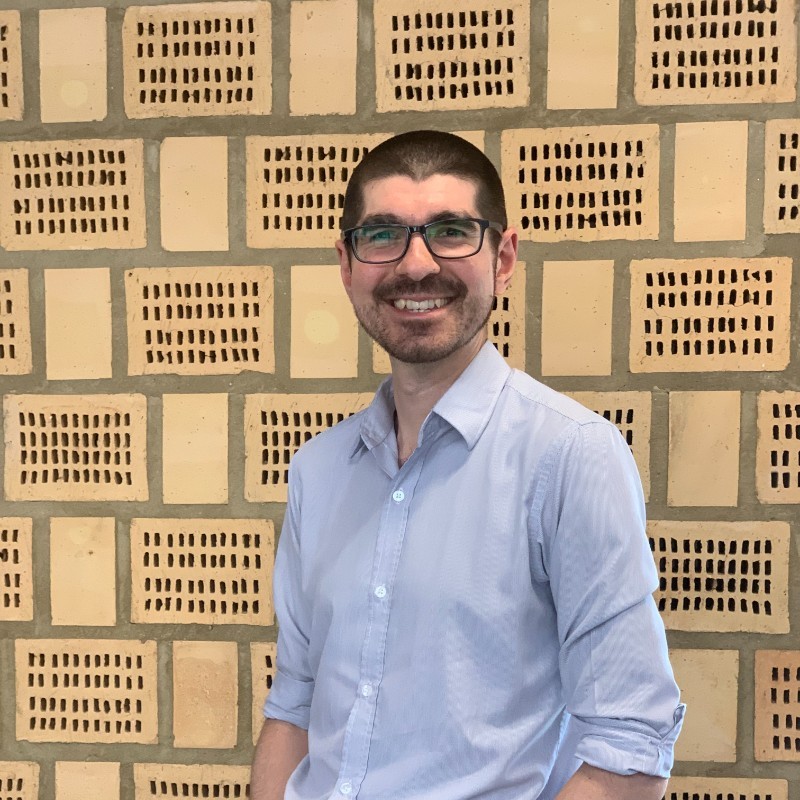 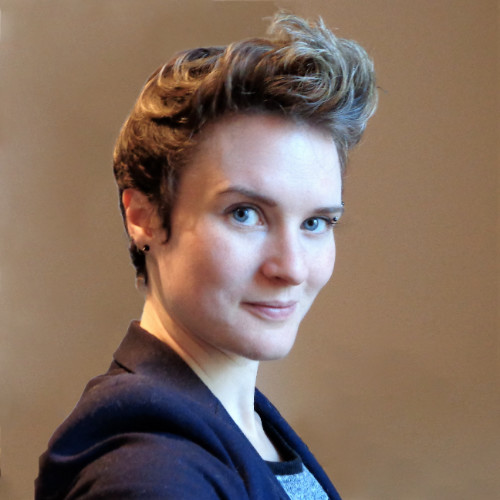 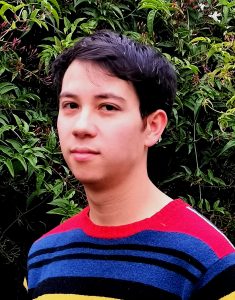 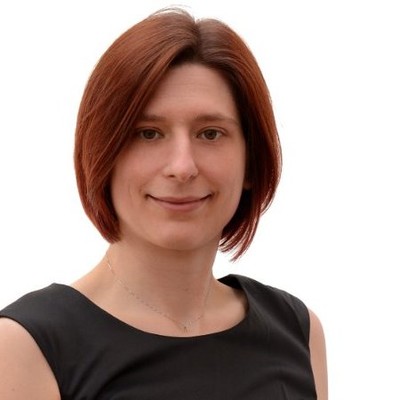 Your Speakers Today
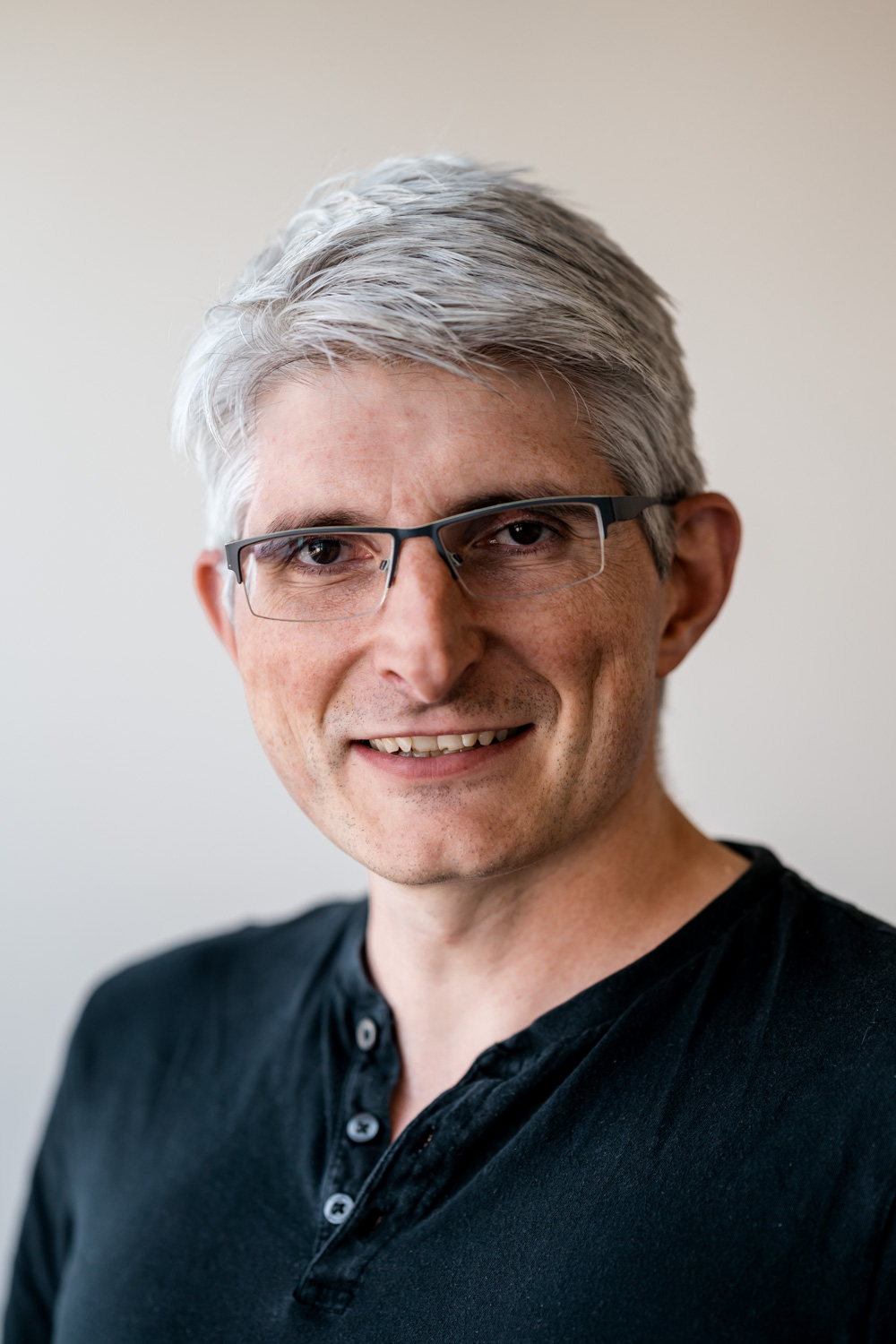 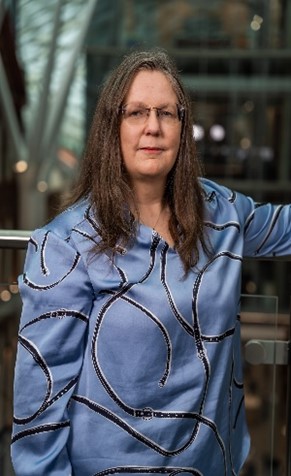 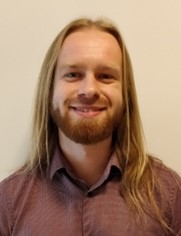 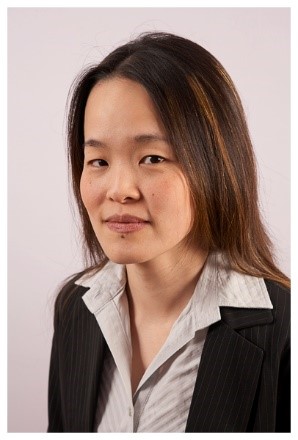 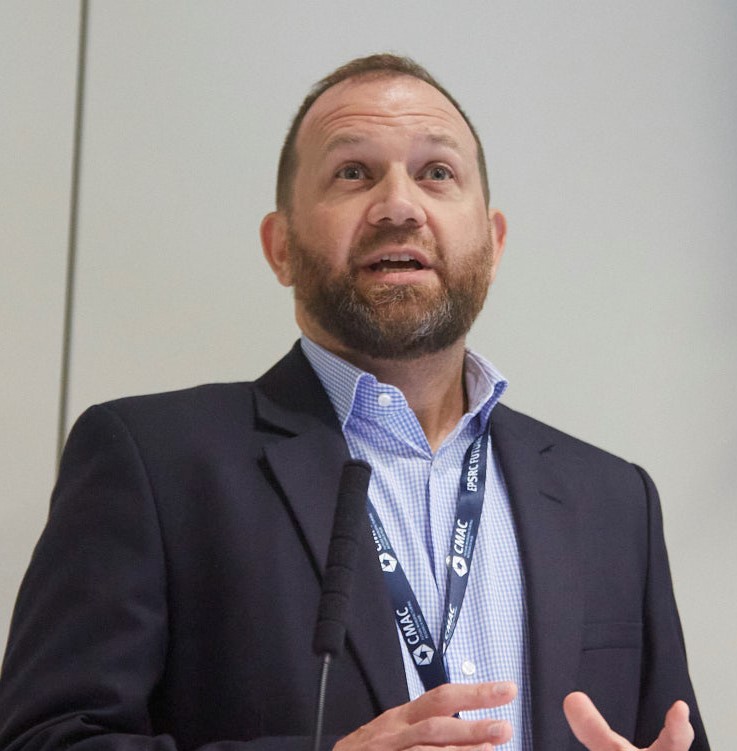 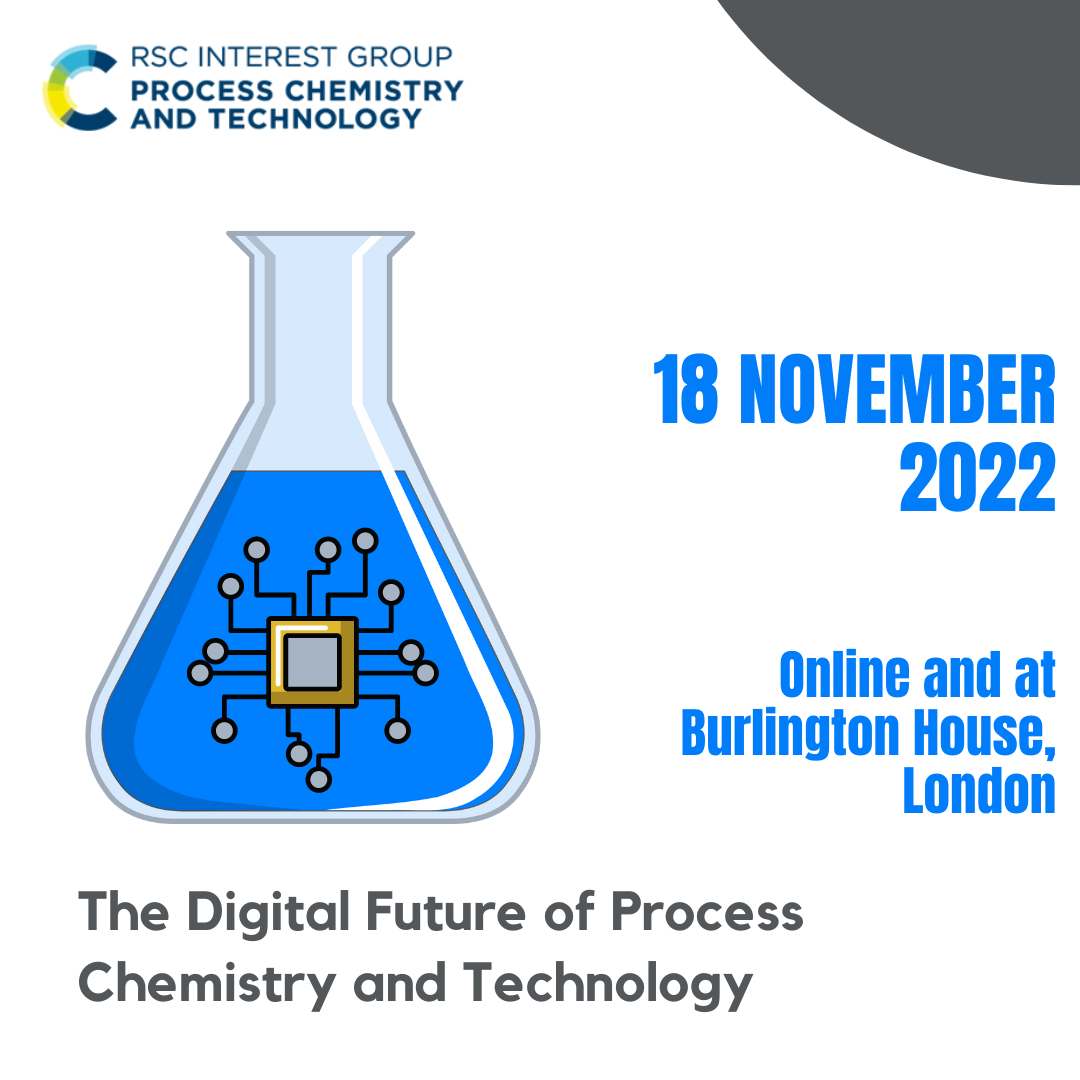 Download full programme here
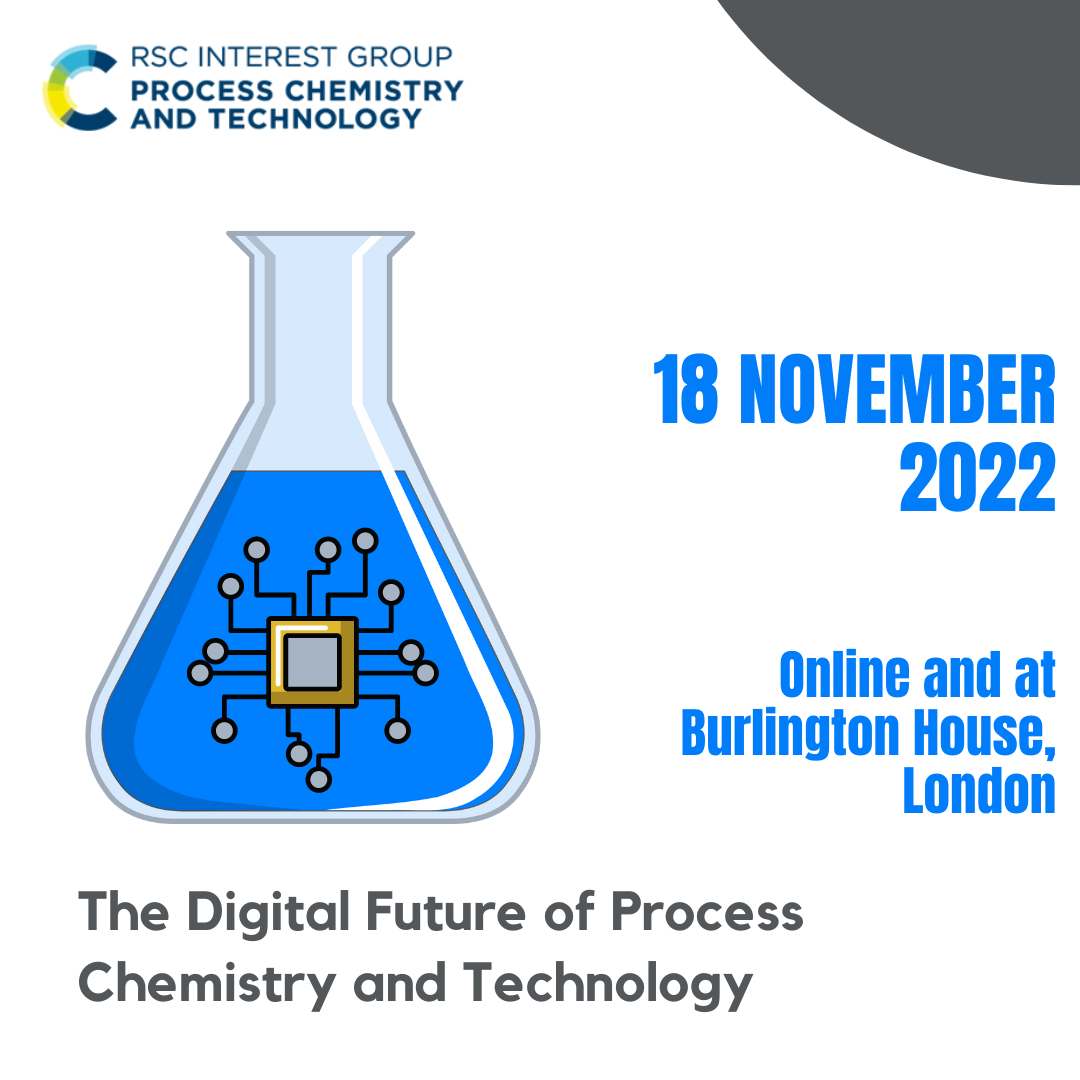 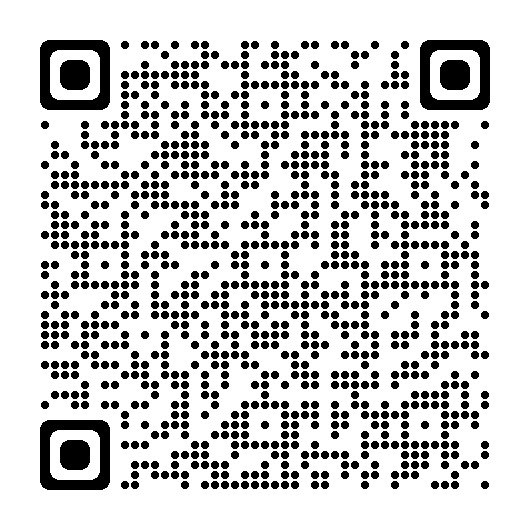 Full delegate list in programme
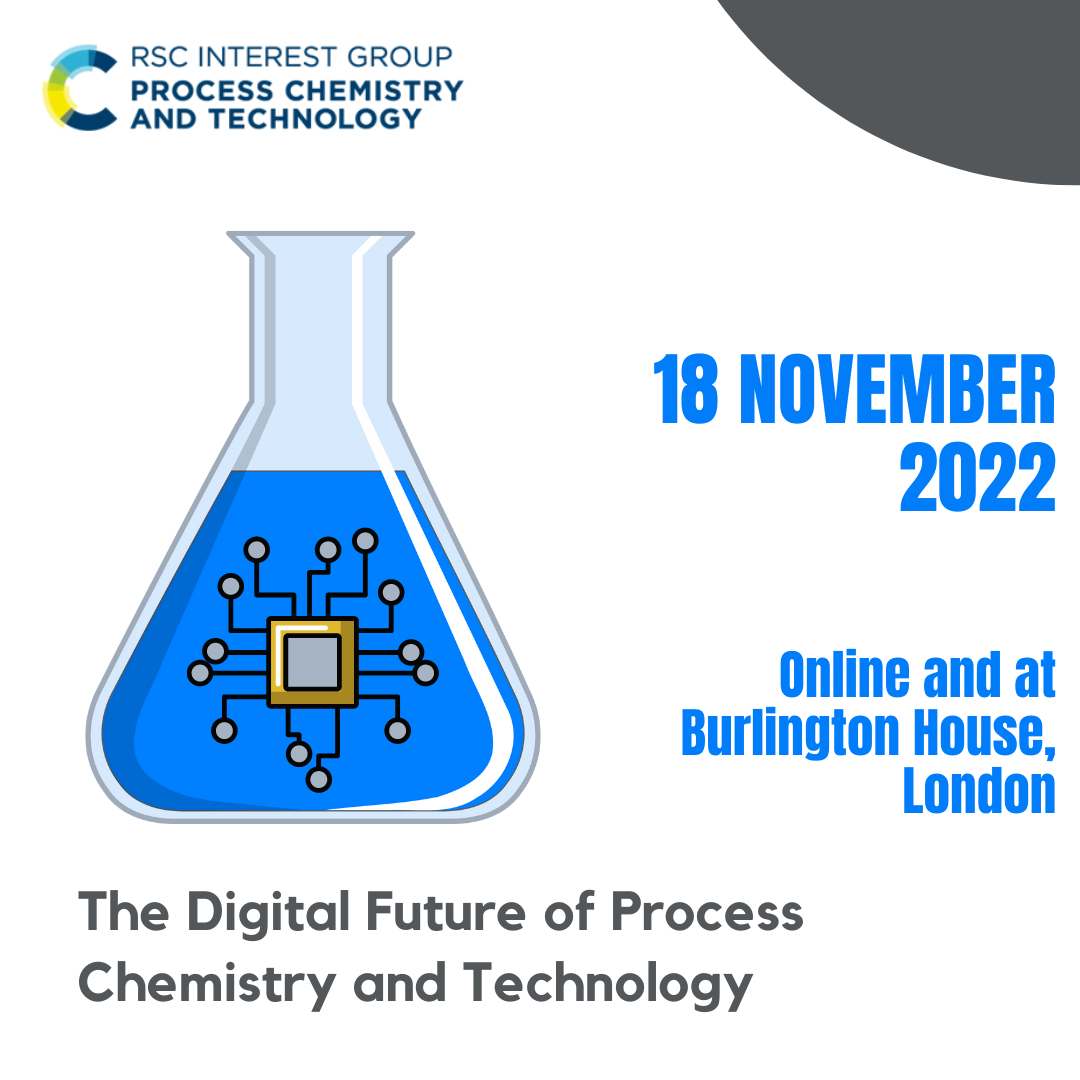 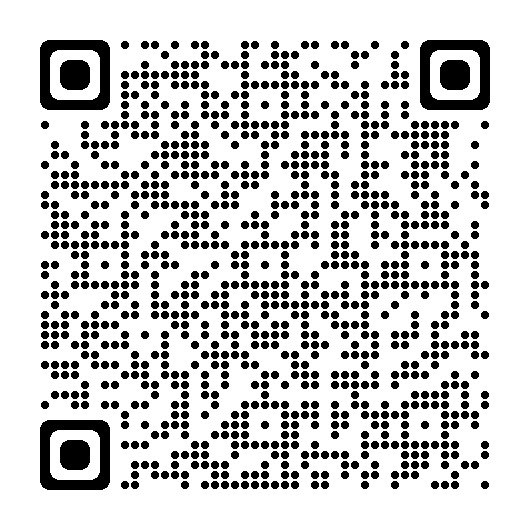 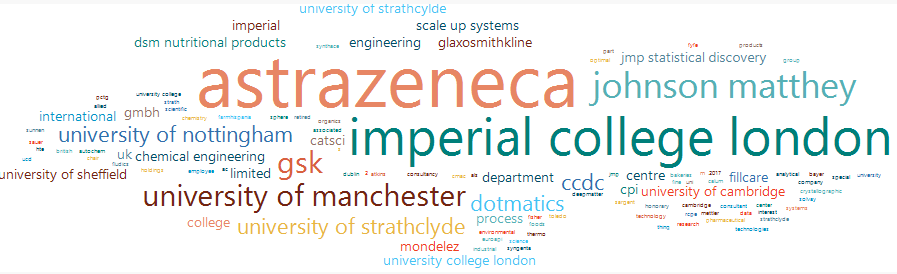 Register for upcoming webinars
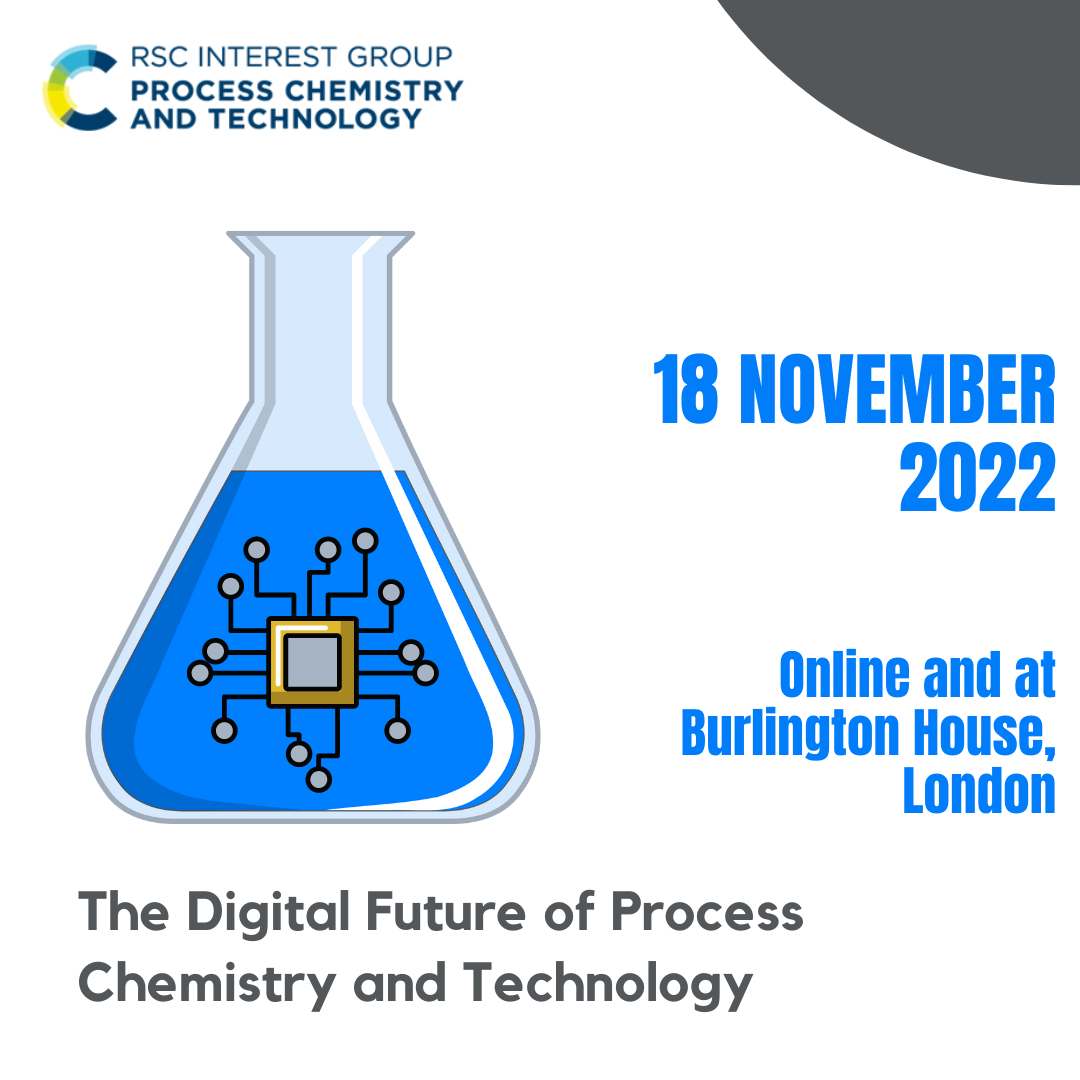 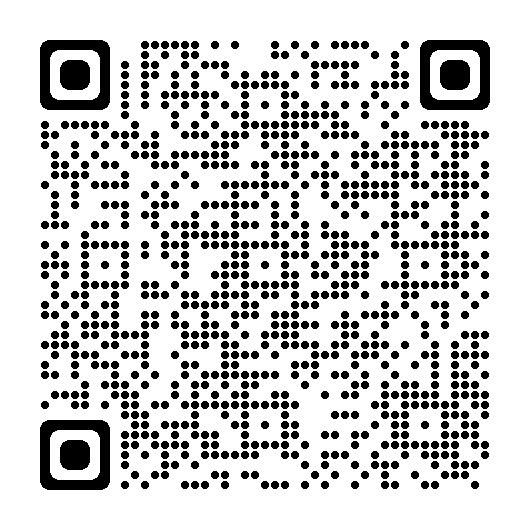 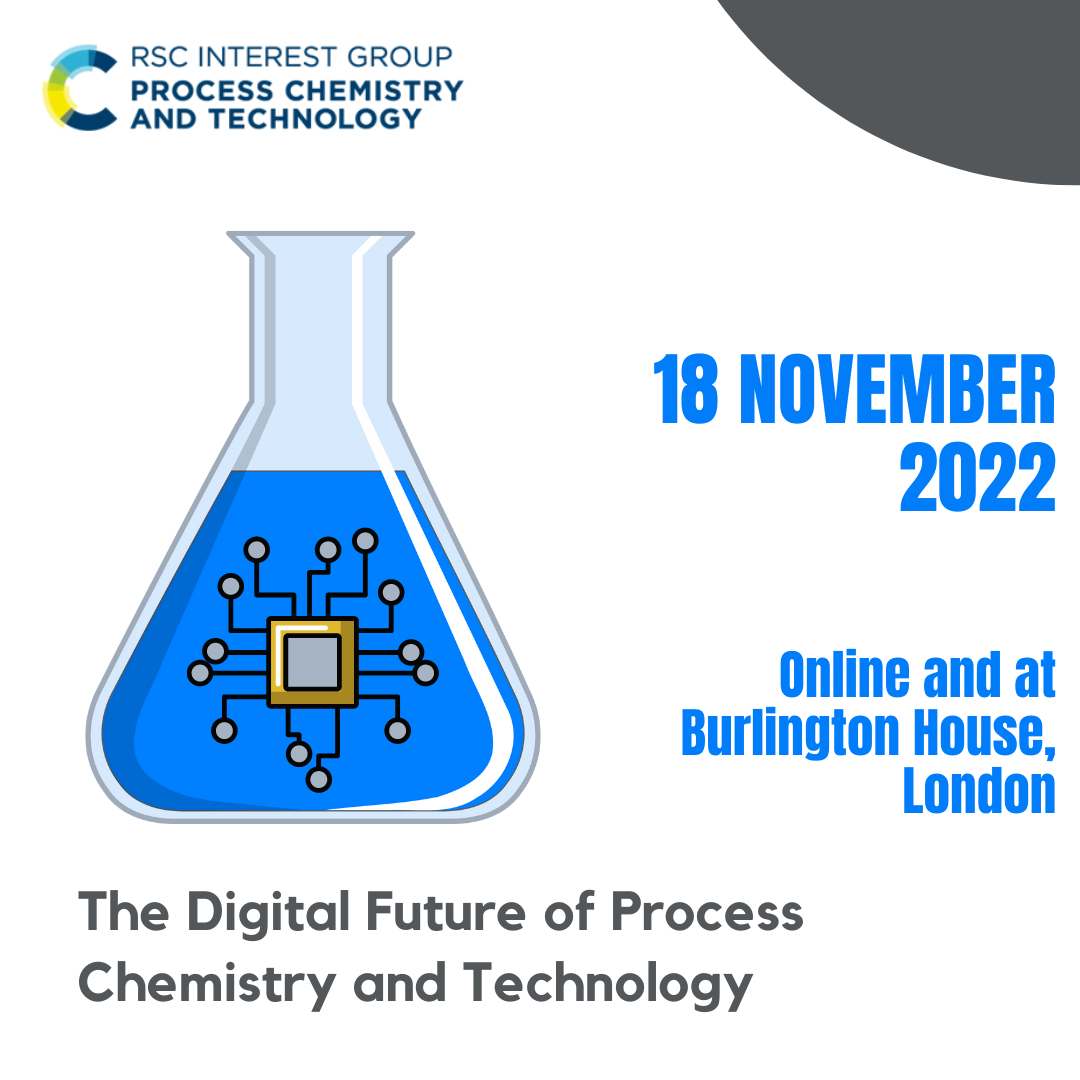